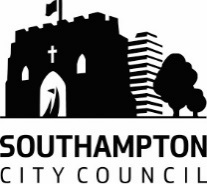 Southampton’s Transition Journey
EYATs attended the Dingley’s Promise Transition training course in Autumn 2020. This gave us the opportunity to reflect on current provision for Transitions in Southampton, identify key issues / barriers and to explore how we could improve the transition process in Southampton.
After the course a number of recommendations were identified which included:
Developing a common transition approach
Developing common documentation
Supporting the workforce
Having a sound EHCP process
Having a shared understanding of what is ordinarily good practice
Southampton developed an Action Learning Set which was led by Dingley’s Promise. Members included a number of stakeholders  including Southampton Parent Carer forum, EY settings (PVI), Schools, Specialist schools, EYATs and Head of EY service. From this a number of actions were identified and included:

Creating a charter for Transitions
Identifying measures and linking them to existing forums for performance management and planning
Create a workstream or working group to make sure actions happen
Plan and do - to support joint working
Work out the pathway for families and think about information – for families, for providers and schools
Celebrate successes and create new norms.
1
2
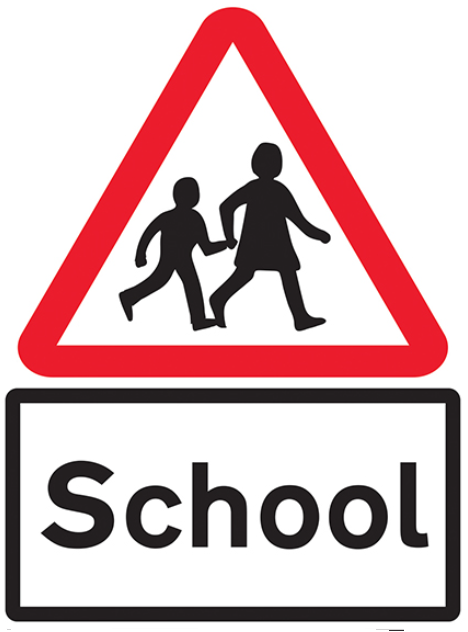 6
7
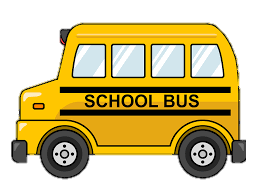 Transition Evaluation sent to stakeholders: Childminders, EY settings (PVI), Schools and parents.
Comments so far about strengths of the transition work:
“Knowing that pre-schools and schools have the same key messages shared so we should have the same expectations from one another”
“Reinforced the need for small steps in transition and links with previous setting and putting the child at the centre of all transitions”. 
“To remember that every child is different and that their transition needs may differ”
Parent Partnership:

Working with Southampton Parent carer forum

Two Facebook live sessions prior to school admissions closing with question-and-answer session and a third session at the end of year to give practical advice and support around transition. 

Transition Top Tips for parents document produced

Mystery shopper to gather information from a parents perspective about Transitions in Southampton.
3
4
5
Southampton then developed an action plan. This has resulted in the following being actioned so far:

Principles for Transition and Principle into Practice developed, produced and shared by the LA
Transition ideas along with key questions to ask, developed, produced and shared by the LA
Transition pack developed, produced and shared by the LA with EY settings including childminders and schools. This consisted of:
A self-evaluation tool to support early years’ transitions (Starting preschool, preschool to Year R and Year R to Year 1)
My One Page profile proforma and exemplification copy 
SEND transition meeting proforma-Information around transfer of information for children that are under CP.
Transition Ideas
Southampton Transition Principles
Transition Course training slides
This was also uploaded to Southampton Information Directory, so it was available online to anyone who wanted to access it.
Transition Training delivered Spring 2021 to Childminders, EY settings (PVI) and schools. This focused on the following:

Exploring findings from the Action Learning set
Developing an understanding of the city’s charter for transition 
Becoming familiar with materials and resources provided by the LA 
Exploring and sharing a wide range of ideas to fully support children’s 
transition 
Developing the role of parents in supporting effective transition into Year R
4 sessions were delivered with 85 attendees. Evaluations of the training showed an average score of 5.2 out of 6 to the question around whether the training will improve practice.